Товарознавство
Полусмяк Юлія Ігорівна
Тема 2. Класифікація та формування асортименту товарів
1. Суть, мета і значення класификації
2. Поняття про асортимент видів і сортів товарів. 
3. Класифікація асортименту товарів. 
4. Широта та повнота асортименту.
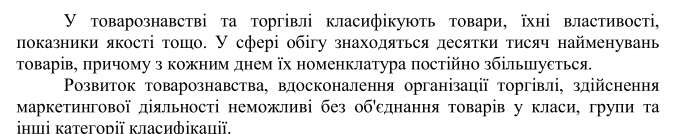 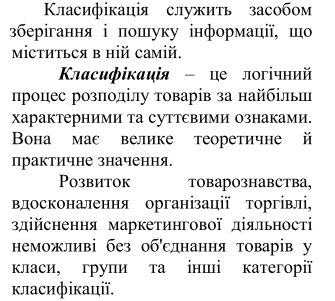 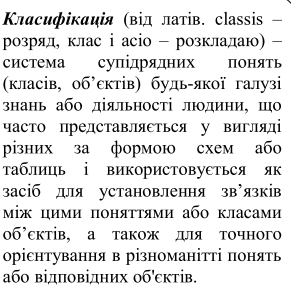 Принципи та правила класифікації
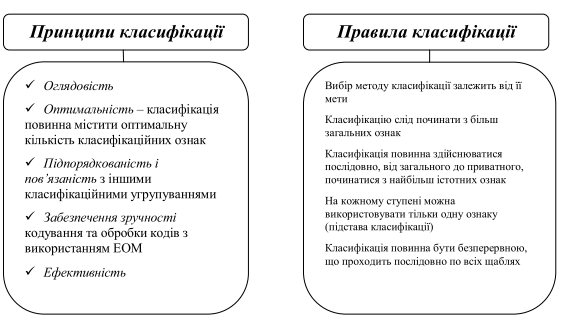 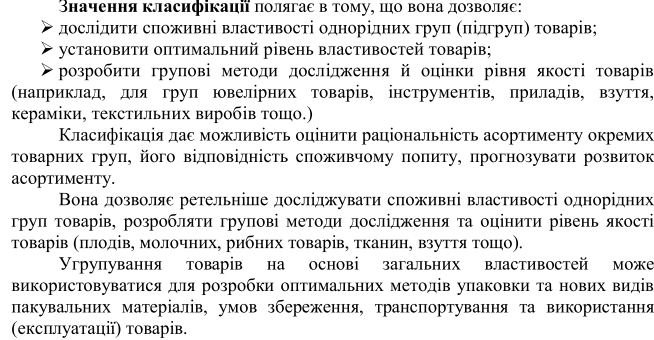 Вимоги до класифікації товарів
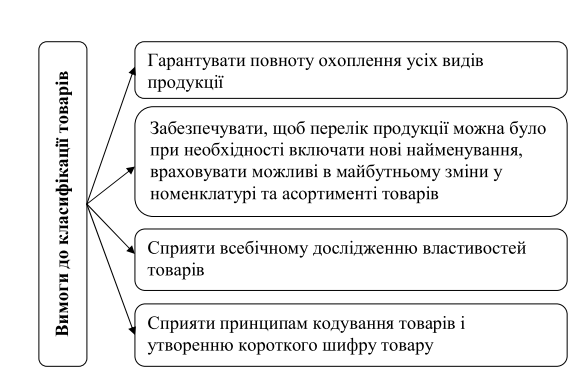 Категорія класифікації
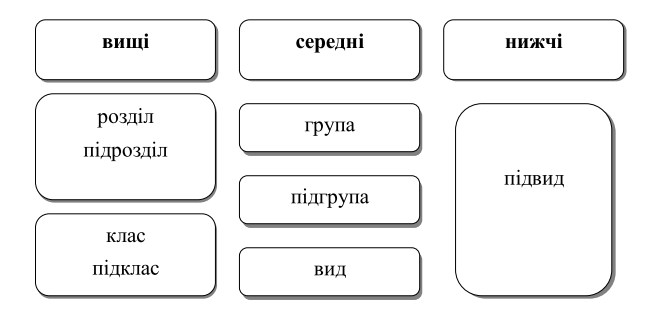 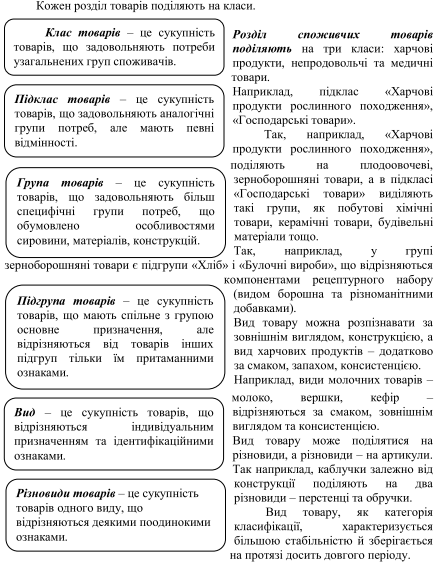 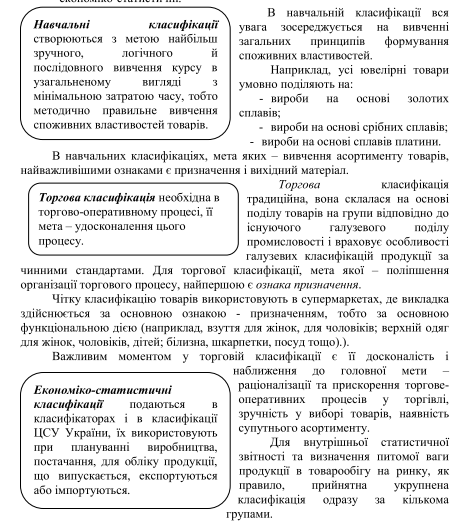 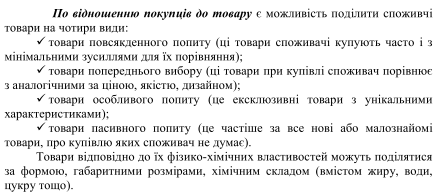 Торговельна кон'юнктура - сукупність факторів, умов, що характеризують співвідношення попиту
У роздрібній торгівлі розрізняють три види попиту - реалізований, незадоволений і що формується. та пропозиції.
Реалізований відповідає тій частині пропонованого населенням попиту, що фактично задоволена в результаті споживання товарів. Його визначають шляхом аналізу даних про рух товарів. Вивчення результатів реалізованого попиту дозволяє визначити обсяг і структуру товарів, необхідних на наступний рік.
Незадоволений - це частина фактично пред'явленого населенням попиту, що у цей момент не може бути задоволена через відсутність у продажі потрібних товарів. Його вивчення дає можливість вжити заходів для того, щоб товари, що користуються попитом населення, завжди були в продажі. У цьому випадку мова йде про попит на достатні товари, по тим або інших причинах тимчасово відсутні в магазині, або ж на придбані покупцями у зв'язку з низькою якістю, високою ціною. 
Що формується - це можливий попит населення на нові товари, що складається під впливом реклами, нових вимог, пропонованих покупцями. Недооцінка попиту, що формується, може привести до вповільнення реалізації й відновленню зайвих запасів окремих товарів. У розвитку цього попиту  більша роль належить працівникам магазина.
Стабільність роздрібної торгівлі визначається раціональністю, повнотою й стабільністю асортиментів товарів. Від складу й оновленості асортиментів безпосередньо залежать ріст товарообігу й прискорення реалізації товарів. Відсутність у торгівлі потрібних товарів, їх вузьким, нестабільний або невідповідний запитам споживачів асортименти породжують незадоволений попит, що негативно позначається на ефективності торгівлі.
Асортименти товарів - сукупність видів різновидів, сортів, об'єднаних або сполучаються по певних ознаках:
Виробничий асортименти - номенклатура товарів, що випускають промисловими й сільськогосподарськими підприємствами, а також іншими виготовлювачами. (Як правило, підприємства, випускають вузькі асортименти товарів і тому з урахуванням вимог торгівлі проводиться подальша сортування товарів (перетворення). Робиться це на підприємствах оптової торгівлі.
Торговельні асортименти являють собою номенклатуру товарів, що підлягають продажу в роздрібній торговельній мережі. Він включає асортименти товарів, що випускається багатьма підприємствами й підрозділяється на дві товарні галузі: продовольчі й непродовольчі товари.
Асортименти товарів - сукупність видів різновидів, сортів, об'єднаних або сполучаються по певних ознаках:
Виробничий асортименти - номенклатура товарів, що випускають промисловими й сільськогосподарськими підприємствами, а також іншими виготовлювачами. (Як правило, підприємства, випускають вузькі асортименти товарів і тому з урахуванням вимог торгівлі проводиться подальша сортування товарів (перетворення). Робиться це на підприємствах оптової торгівлі.
Торговельні асортименти являють собою номенклатуру товарів, що підлягають продажу в роздрібній торговельній мережі. Він включає асортименти товарів, що випускається багатьма підприємствами й підрозділяється на дві товарні галузі: продовольчі й непродовольчі товари.
Кожна з галузей ділиться на товарні групи – товари, поєднувані по ряду ознак:
по однорідності сировини й матеріалів (із чого виготовлений товар - метал, шкіра, скло, пластмаса);
по споживчому призначенню (одяг, взуття, господарські товари, музичні товари й т.д.);
по особливих властивостях (з урахуванням строків реалізації, товари діляться на швидкопсувні й не швидкопсувні);
по складності асортиментів (товари простого й складного асортиментів).
Торговельним асортиментам властиве таке поняття, як збалансованість. Збалансованим є асортименти, що сполучає різні види й різновиди товарів у групі й різні групи товарів у роздрібній торговельній
Варто враховувати деякі особливості при реалізації продовольчих товарів. Покупець звикає до певних продуктів, що виробляє схильність у їхньому придбанні, тому важливо підтримувати стабільну присутність у продажі продуктів, що розраховують у першу чергу на постійних споживачів. У процесі роздрібного продажу простежується взаємозамінність у продовольчих товарах. При відсутності в продажі конкретного продукту покупець знаходить йому заміну й здобуває інший продукт із аналогічними харчовими властивостями. Такі маніпуляції помітно проявляються в продажі продуктів однорідної ознаки. Здебільшого покупки відбуваються з певною метою й комплексно, тобто доповнюють один одного: наприклад: хліб, цукор, чай; молоко, кефір, сметана; м'ясо, овочі, приправи.
Формування товарних асортиментів - це встановлення в певному порядку конкретної номенклатури товарів, що утворять необхідну їхню сукупність для роздрібної торгівлі. До факторів, що впливають на цей процес, ставляться: принципи формування асортиментів, профіль торговельного підприємства, споживчі комплекси, товарна класифікація, стадія життєвого циклу товару, стабільність товарних асортиментів (табл. 1.2). Ці фактори при формуванні товарних асортиментів перебувають у взаємодії, а їхнє сполучення залежить від характеру попиту, пропонованого покупцями, конкретного профілю роздрібного торговельного підприємства й умов його функціонування.
Формування товарних асортиментів - це встановлення в певному порядку конкретної номенклатури товарів, що утворять необхідну їхню сукупність для роздрібної торгівлі. До факторів, що впливають на цей процес, ставляться: принципи формування асортиментів, профіль торговельного підприємства, споживчі комплекси, товарна класифікація, стадія життєвого циклу товару, стабільність товарних асортиментів (табл. 1.2). Ці фактори при формуванні товарних асортиментів перебувають у взаємодії, а їхнє сполучення залежить від характеру попиту, пропонованого покупцями, конкретного профілю роздрібного торговельного підприємства й умов його функціонування.
Основними показниками виступають: коефіцієнт стабільності асортиментів й обіговість товарів.
 Коефіцієнт стабільності асортиментів товарів визначається по формулі:
де ПРО1, ПРО2, ... Оп - кількість різновидів товарів, відсутніх у продажі (на період перевірок) з передбачених асортиментним переліком; 
а - кількість різновидів товарів, передбачених асортиментним переліком;
n - кількість перевірок.
Коефіцієнт стабільності асортиментів виражається наступними значеннями:
для універсамів і гастрономів - 0,90;
для універмагів - 0,80;
для магазинів взуття й одягу - 0,75;
для магазинів із продажу культтоварів, галантерейних, спортивних, господарських товарів - 0,85.
2. Товаропостачання роздробу - це система заходів, що являють собою складний комплекс комерційних і технологічних операцій по доведенню товарів до підприємств роздрібної торгівлі.Ціль - забезпечення повноти й стабільності асортиментів товару, необхідного рівня товарних запасів, задоволення попиту населення, досягнення рентабельності підприємств.
При організації товаропостачання враховуються вимоги:
Джерела й форми постачання треба визначати з урахуванням асортиментів й обсягу товарів, що випускають, виготовлювачем, його територіальну віддаленість;
Враховувати попит населення на товар і встановлений для магазина обов'язковий асортимент;
Кількість завезеного товару повинне визначатися типом підприємства, його потужністю, обсягом т/о, розмірами торговельної площі, оснащення торгово-технологічним устаткуванням;
Величина одночасного завезення повинна визначатися наявним товарним запасом, розміром середньоденної реалізації й періодичністю завезення;
Розроблена система товаропостачання повинна забезпечувати мінімальні витрати по завезенню й зберіганню товарів.
Товаропостачання торговельних підприємств будується на 6-ти основних принципах:
- планомірність, завезення в магазини по графіках з урахуванням асортиментного профілю;
- ритмічність, завезення товару через рівні проміжки часу. Результат - виключення зайвих запасів, оптимальні умови для роботи складів, транспорту, продуктивне використання робочої чинності, раціональне використання складських площ;
- економічність, мінімальні витрати робочого часу, матеріальних і коштів на весь процес доставки товарів у роздріб. Тобто, раціональні схеми завезення, мінімізація вантажообігу, частота доставки й розміри товарних партій;
- централізація, доставка чинностями й коштами постачальників, щоб працівники роздробу більше займалися магазином, прискорюючи процес реалізації товарів;
- технологічність, використання на всіх етапах руху товарів прогресивних технологій і насамперед транспортні засоби, які становлять основу індустріалізації роздрібної торговельної мережі.
-  ефективність, товаропостачання буде ефективним, якщо:
забезпечено рівень управління процесом товаропостачання;
досягнуто вірогідність комерційної інформації;
належне розміщення мережі роздрібних підприємств і складського господарства;
нормалізовано транспортні умови;
магазини забезпечені торгово-технологічним устаткуванням.
Процес доведення товарів до споживачів (роздрібної торгівлі) може здійснюватися у двох організаційно-економічних формах: транзитної й складський.
Вибір тієї або іншої форми товаропостачання залежить від конкретних умов покупця й постачальника, обсягу товарообігу, транзитних норм відвантаження, нормативів товарних запасів, стану складського господарства й т.п.
Під транзитом розуміється така форма товаропостачання, коли товар з виробничого підприємства направляється в магазини, минаючи склади оптової й роздрібної торгівлі.
Транзитна форма товаропостачання володіє рядом переваг. При ній виключаються повторні перевезення й вантажно-розвантажувальні роботи, усуваються складські операції по прийому, зберіганню й відпуску товарів, прискорюється товарооборотність, зменшуються товарні втрати й обсяг транспортно-експедиційних операцій, скорочується потреба в складах, знижуються витрати обігу, забезпечується схоронність товарів.
Разом з тим надмірне розширення транзиту може привести до вповільнення часу обігу товарів, неправильному формуванню асортиментів у магазинах, утворенню зайвих товарних запасів і нерівномірному їхньому розміщенню в роздрібній й оптовій торгівлі. Тому вибір транзитної форми товаропостачання необхідно ретельно економічно обґрунтовувати. Вона широко використається при іногородніх поставках швидкопсувних товарів, сутужніше, при іногородніх поставках великогабаритних товарів, будівельних матеріалів й інших, але це також можливо й у багатьох випадках доцільно.
Транзит економічно виправданий, коли обсяг роздрібного товарообігу дозволяє приймати транзитну норму відвантаження й це не приводить до утворення наднормативних запасів.
Необхідний обсяг товарообігу (Т) для здійснення транзитних відвантажень товарів простих асортиментів можна визначити по формулі
Т = 365 * Н/Ч, де Н - норма відвантаження, тис. грн.; Ч - частота завезення, днів.
По товарах складних асортиментів ураховується кількість постачальників:
Т = (365 * Н * П)/Ч, де П - кількість постачальників.
Складська форма товаропостачання не пов'язана з обов'язковим одержанням транзитної норми. Вона дозволяє роздрібній торгівлі замовляти товари в потрібній кількості виходячи з попиту на них і товарні запаси. При складській формі товаропостачання товари завозяться спочатку на склади оптової бази, а потім у роздрібну торгівлю.